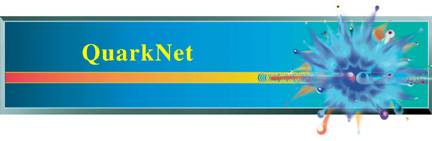 Moon Shadow, g-2, and Shielding
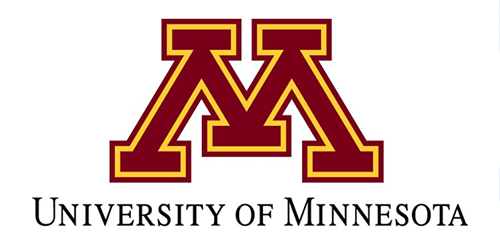 Nathan Unterman
University of Minnesota    June 2022
Reports of Lunar Shadow
Reports of shadow range from 35 degrees to 120 degrees

Possible two shadows (muons, anti muons)
Heavens Above
https://www.heavens-above.com/
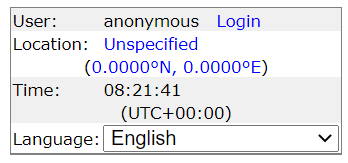 08.April.2024
Aiming Device I
Robust

Slightly less expensive

Heavy

Not easy to transport
Aiming Device 2
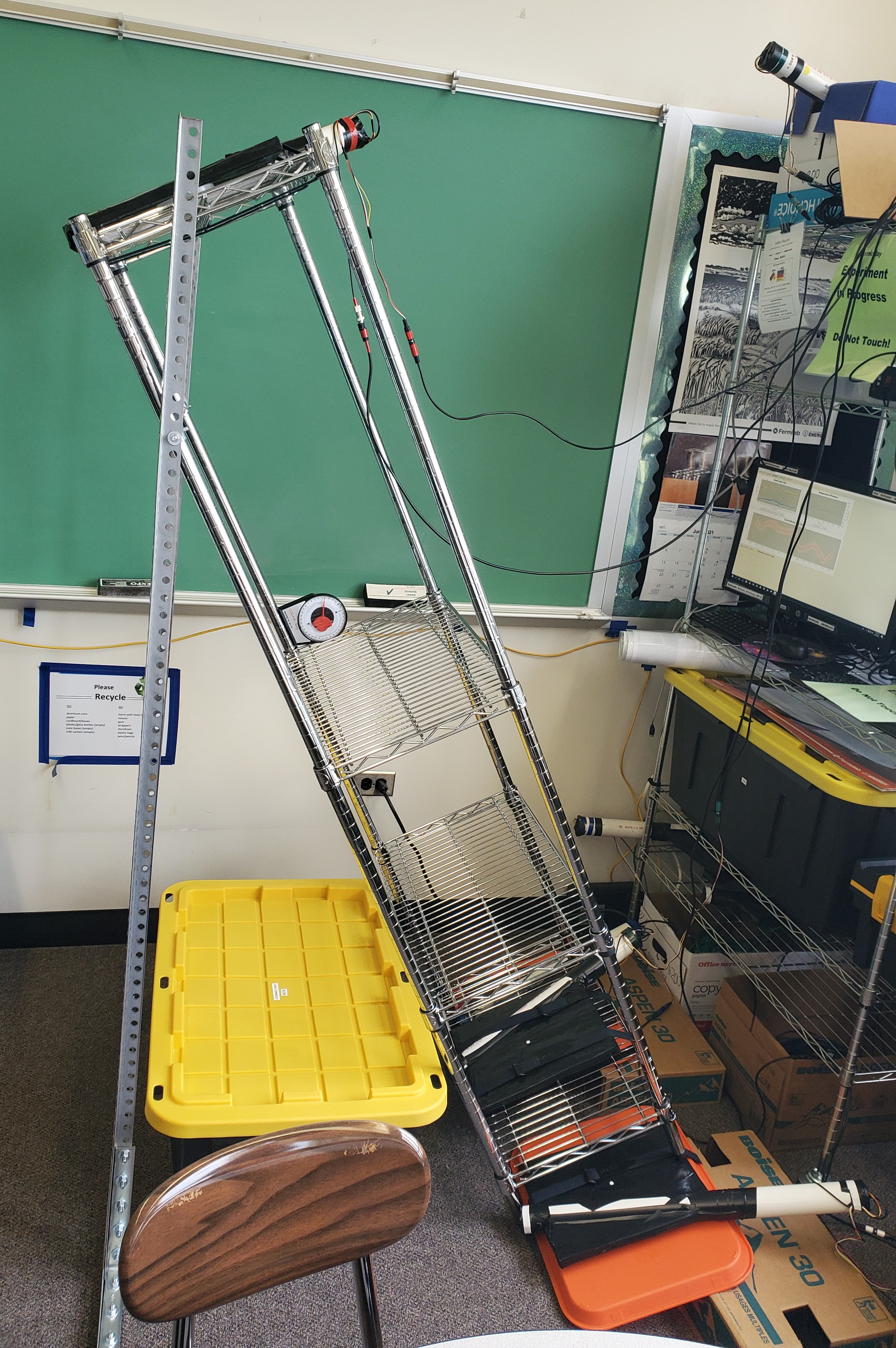 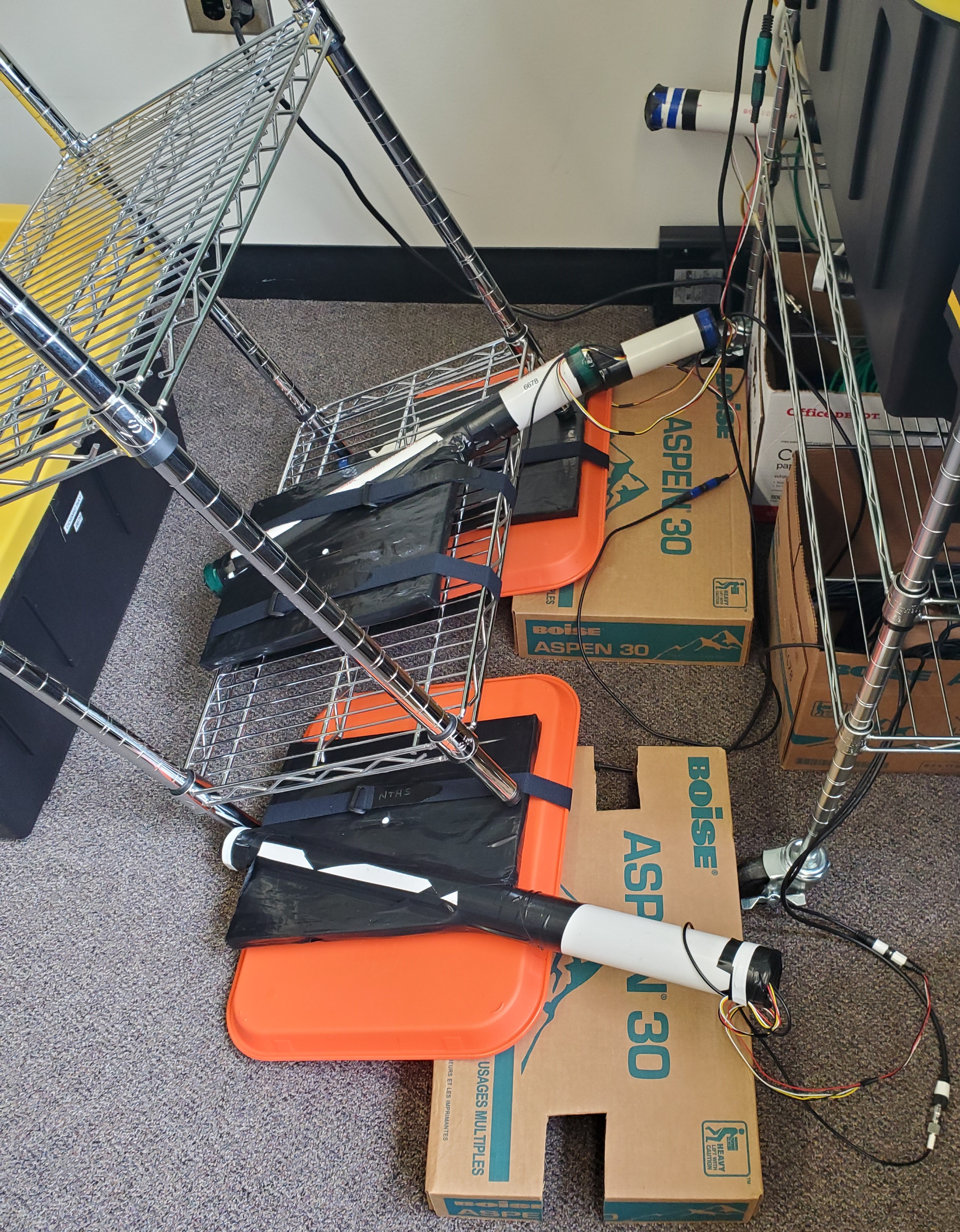 Details Device 2
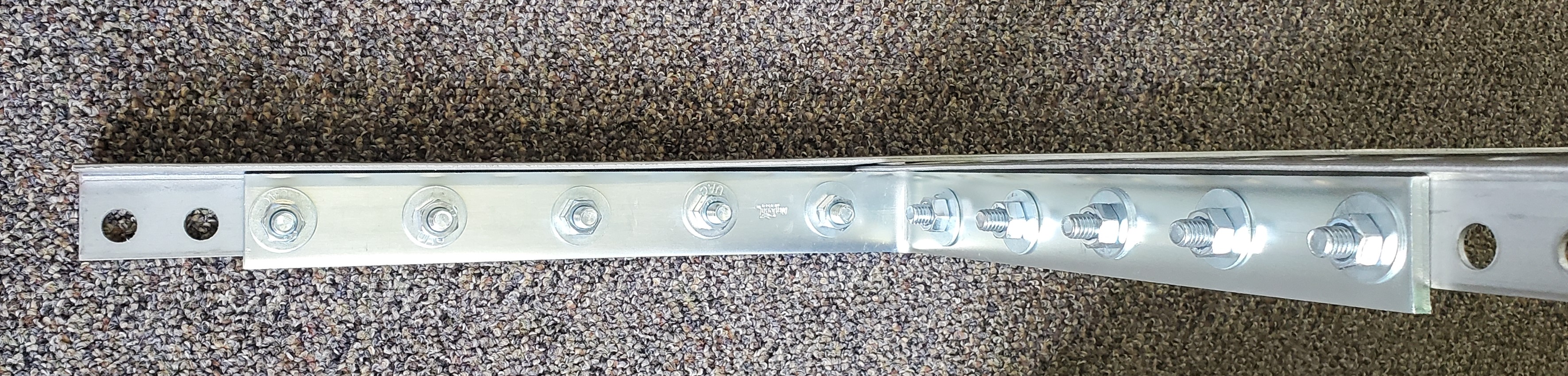 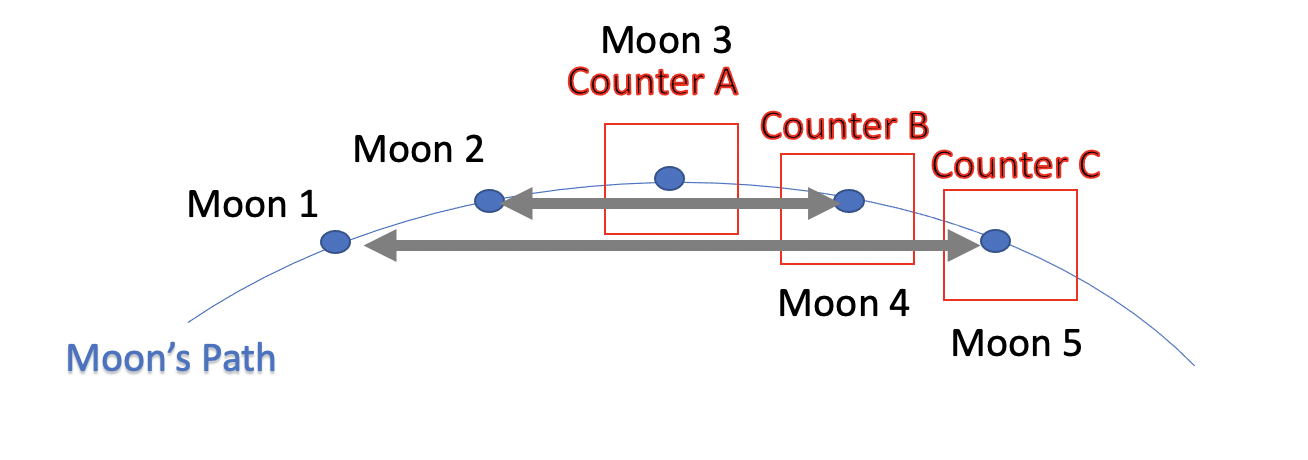 g-2 Prototype Criteria
Operate QuarkNet stack to study role of absorber in stopping muons.
Goals: 
Stop cosmic ray muons, maintaining some polarization of the spin (in direction opposite of the m+ incoming direction).
Use metal absorber to stop muons and remove m-s through capture.
Measure muon polarization through decay electrons going upward versus downward using new Lifetime module currently under development.
Study different materials: copper; aluminum; and lead. 
Optimize thickness of absorber to produce acceptable polarization and high efficiency for electron detection.
Design of stack and support
Design Issues
Should we use one absorber between B and C or two absorbers  between B-C and C-D?
Should we keep the vertical space for absorber fixed to maintain acceptance as we change thickness, or minimize the space for each thickness? My first guess is to minimize
We cannot find or afford copper at this moment – explore lead and aluminum
Criteria for stack and support stand
Support absorber above counters C and D
Support A and B above absorber
The vertical supports should probably have slots for 
adjustable levels of L-brackets
Scintillators with PVC, absorber, and stand
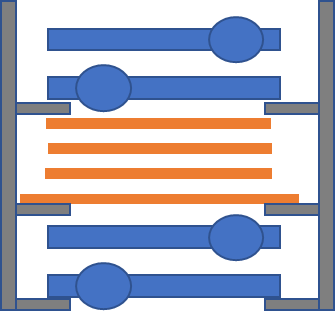 Issues
Cost of materials
Safety of electromagnet for classroom environment
If Interested
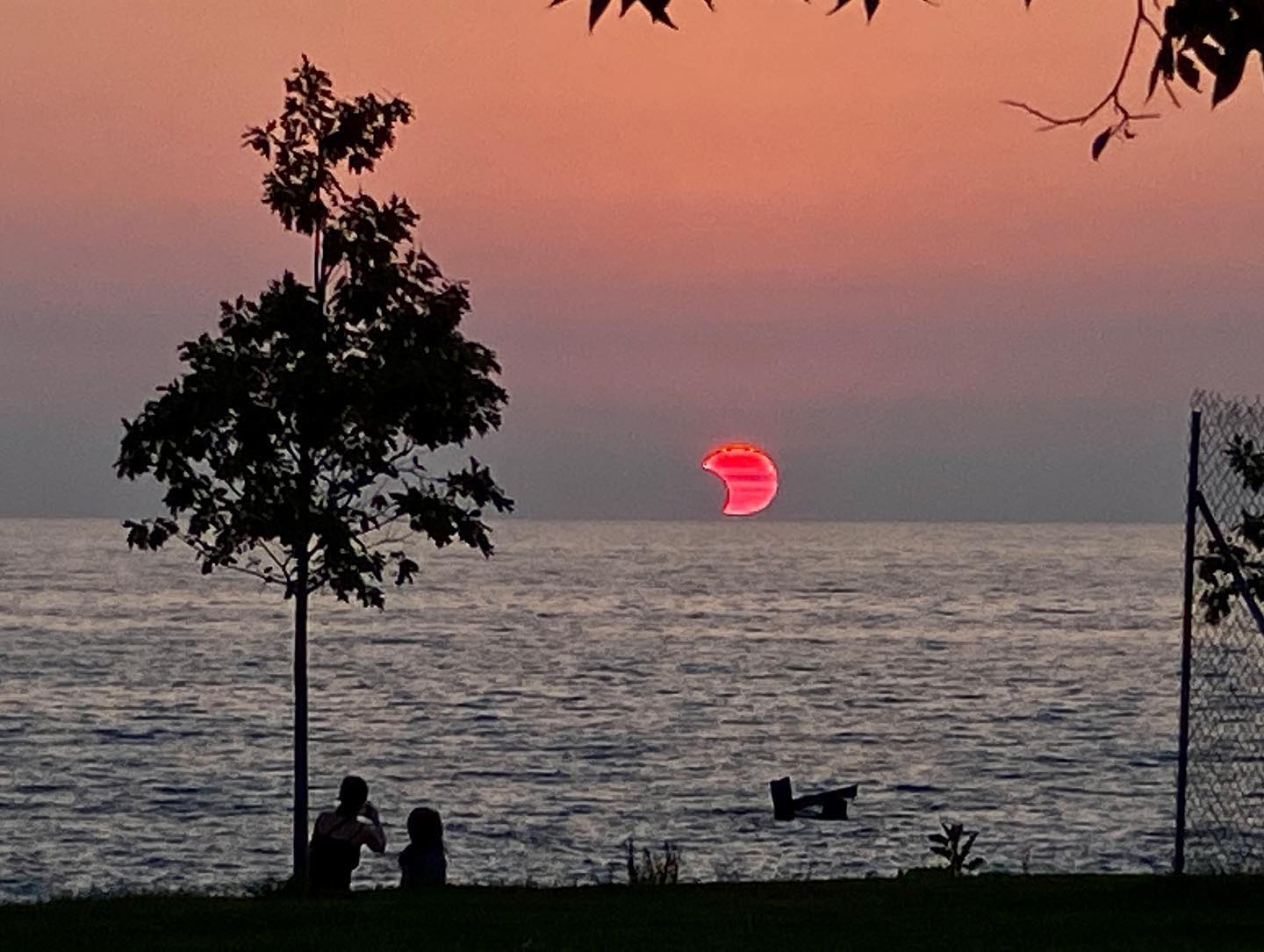 Moon Shadow
Nathan Unterman

g-2 
Mark Adams  
adams@fnal.gov
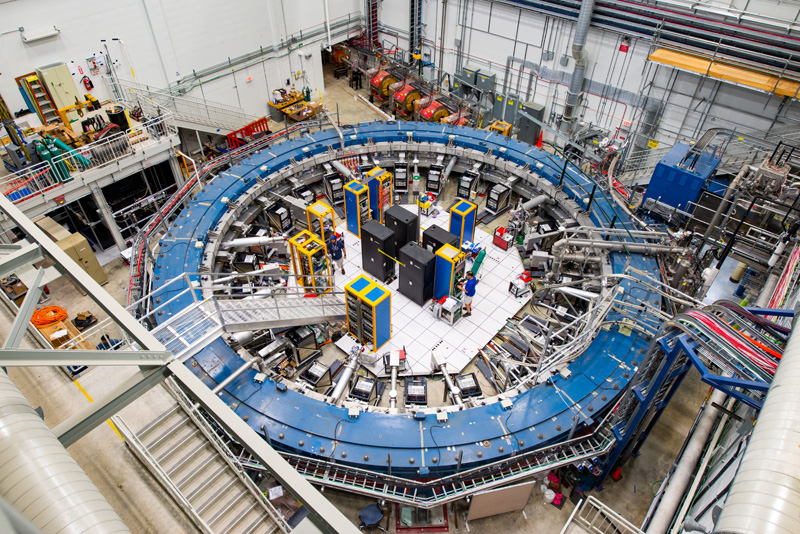 Shielding
g-2 experiment
Depth in building
Attempt to reduce low energy muons in studies
Pyramid project Chicago State University (Edmundo Garcia)
Questions?
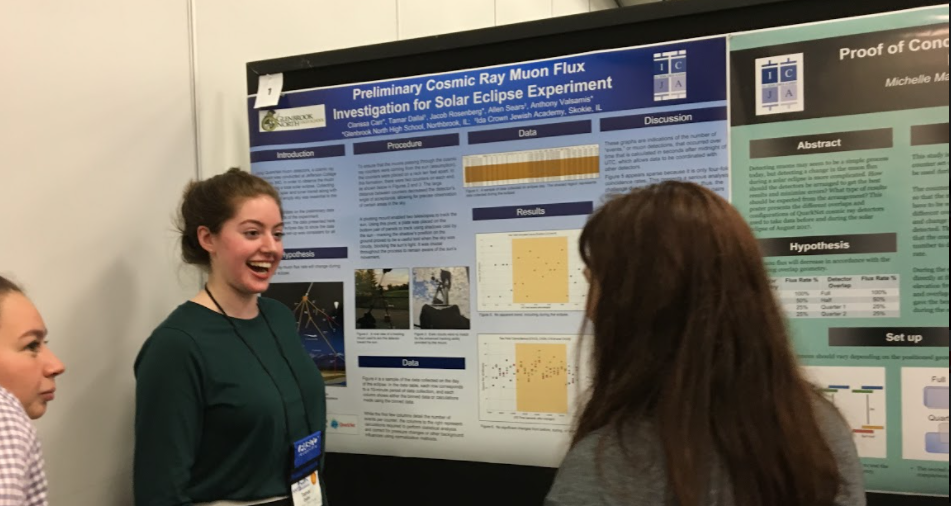 Contact
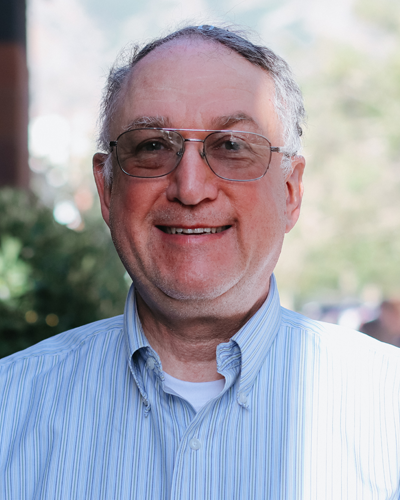 Nathan Unterman

nunterman@gmail.com

773 758-0464